Fourier Transforms
1
Fourier transform for 1D images
2
A nuance
3
The full Fourier basis (N=10)
Real
Imaginary
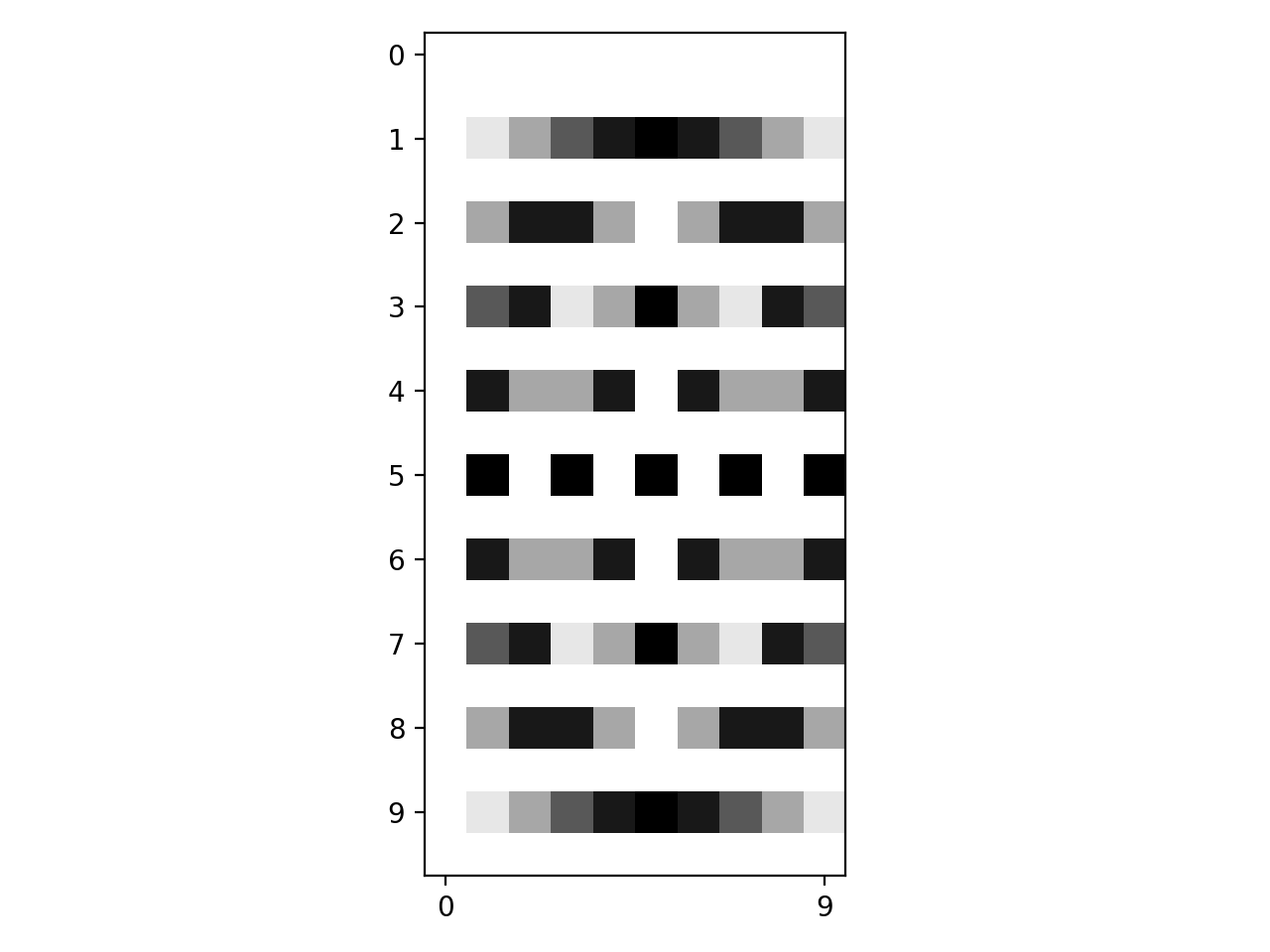 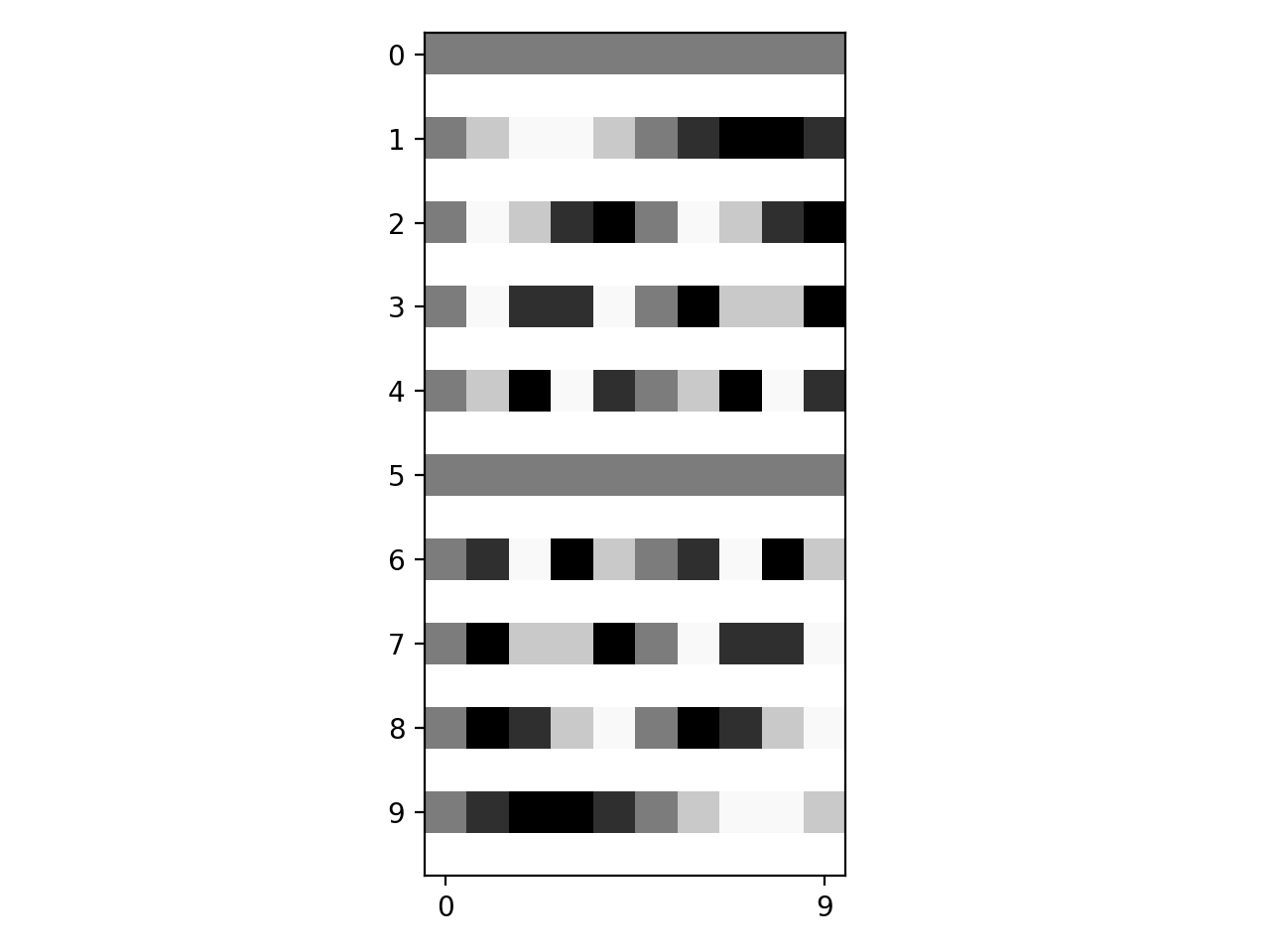 Basis number
Highest frequency basis element
Complex conjugates
4
The full Fourier basis (N=10)
Real
Imaginary
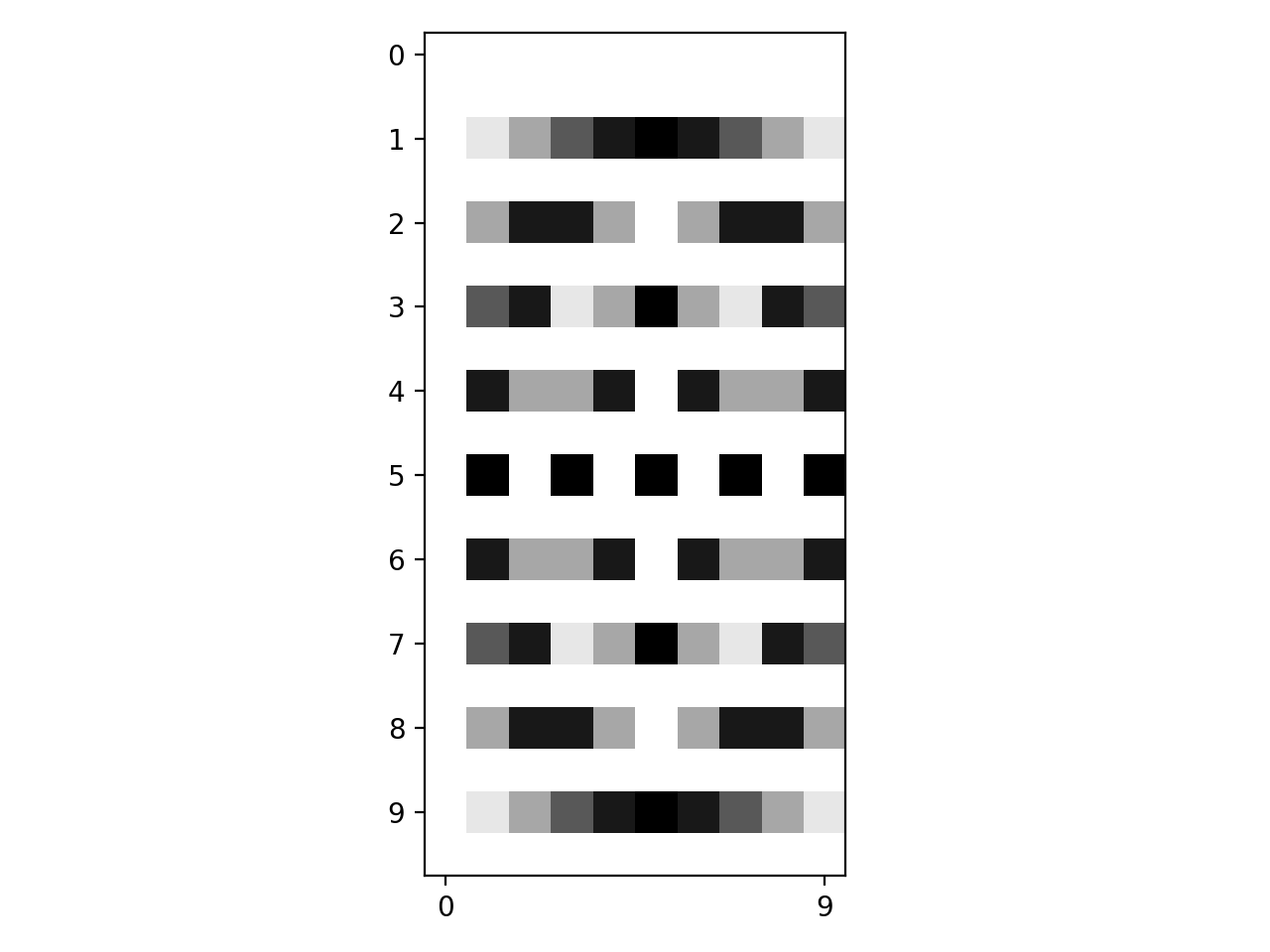 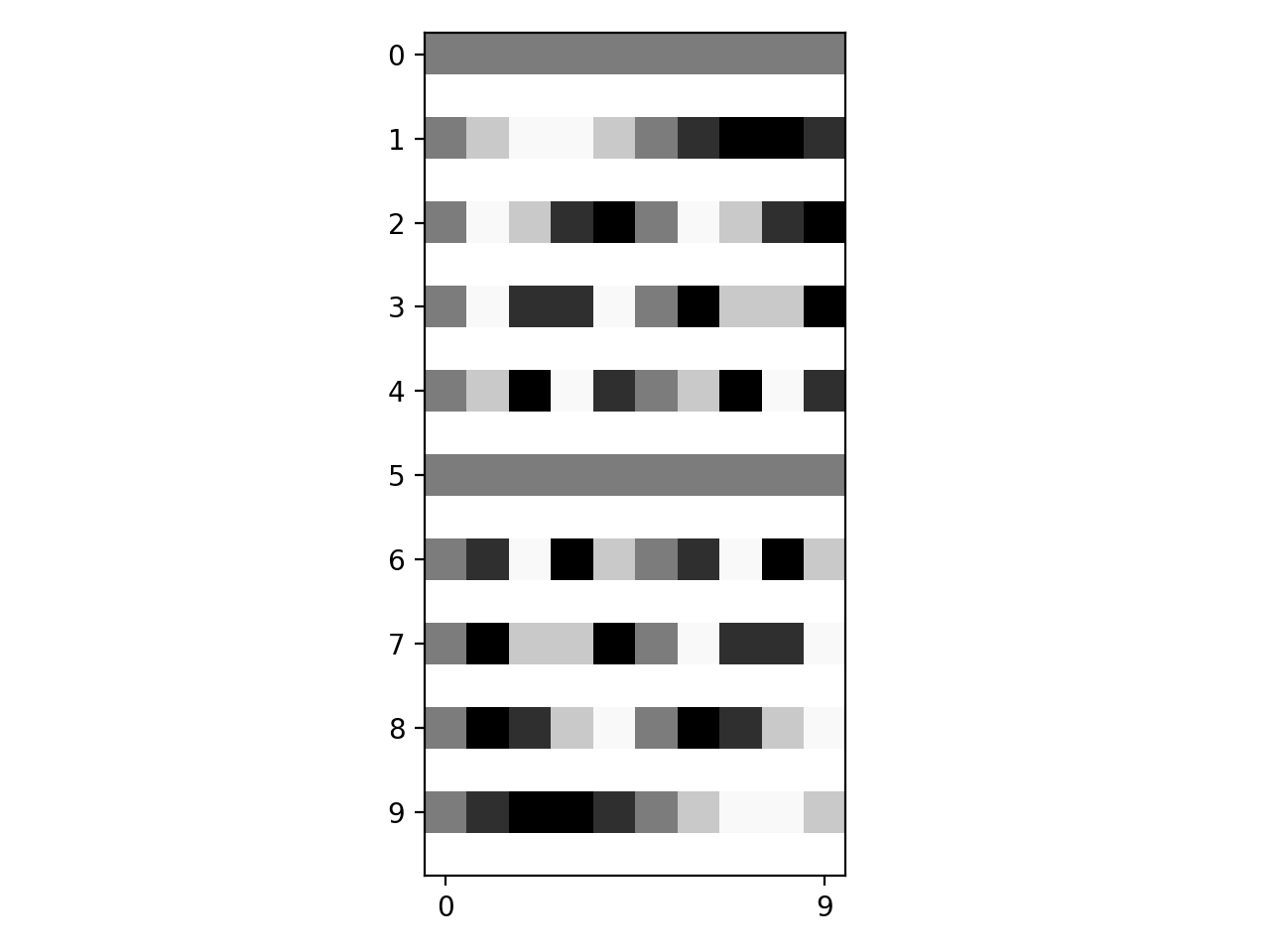 Basis number
Frequency
5
A nuance
6
The full Fourier basis (N=10)
Real
Imaginary
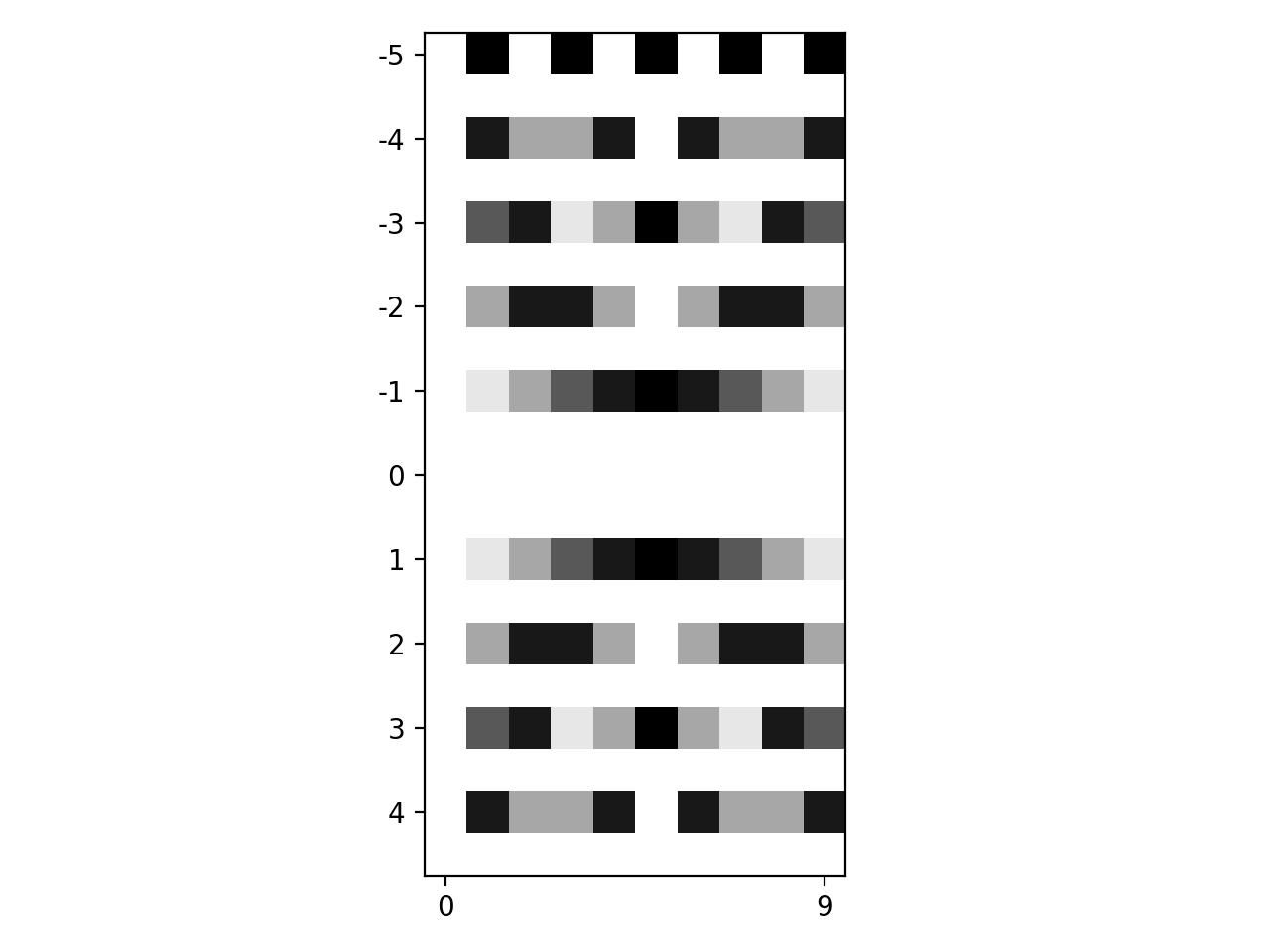 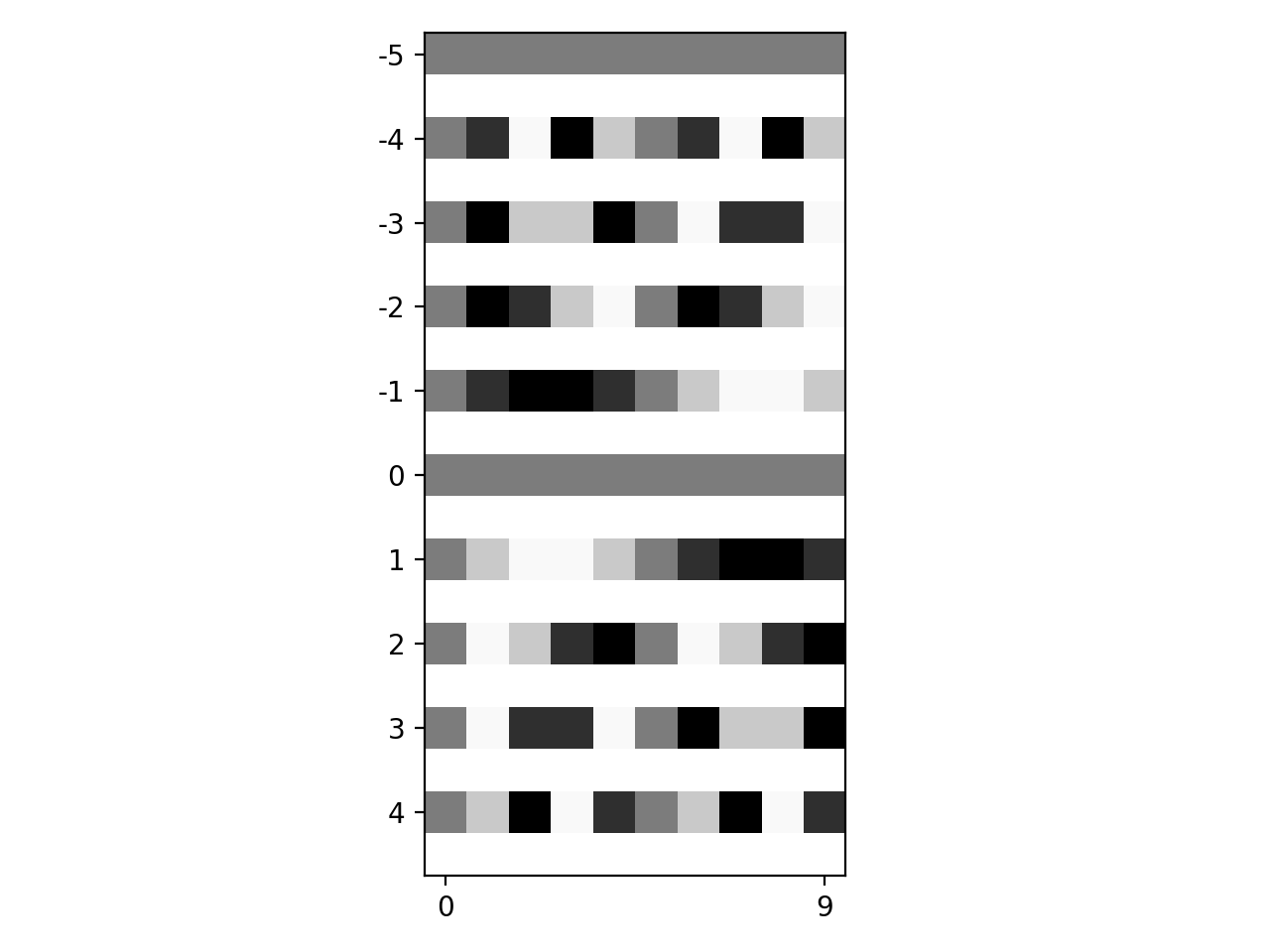 Basis number
Frequency
7
Fourier transform for 1D images
8
Inverse Fourier transform
9
Real images in the Fourier basis
10
The 0-th basis
11
Fourier transform for 2D images
12
Visualizing the Fourier basis for images
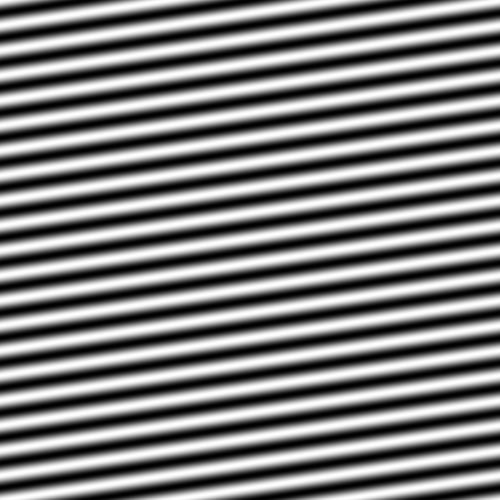 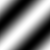 13
Visualizing the Fourier transform
14
Visualizing the Fourier transform
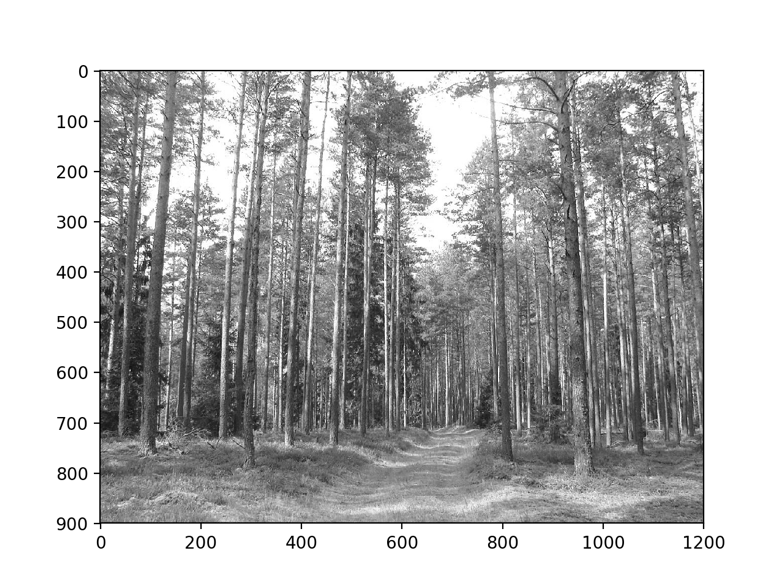 15
Visualizing the Fourier transform
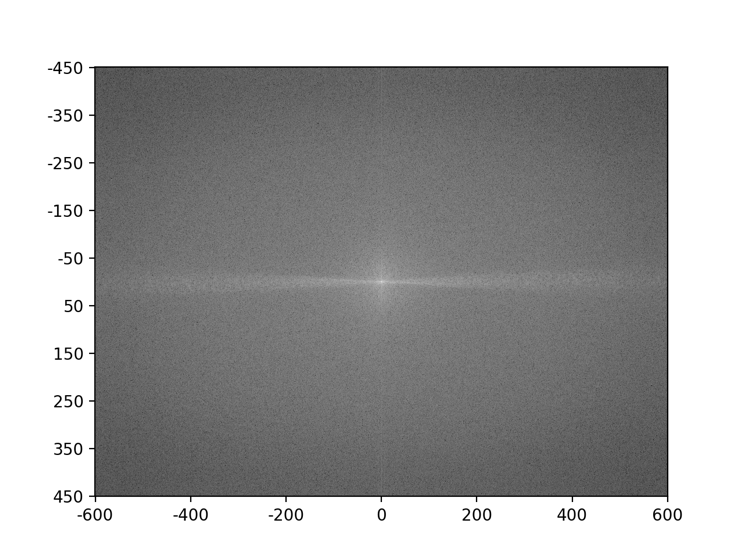 Spatial frequency in y
Spatial frequency in x
16
Visualizing the Fourier transform
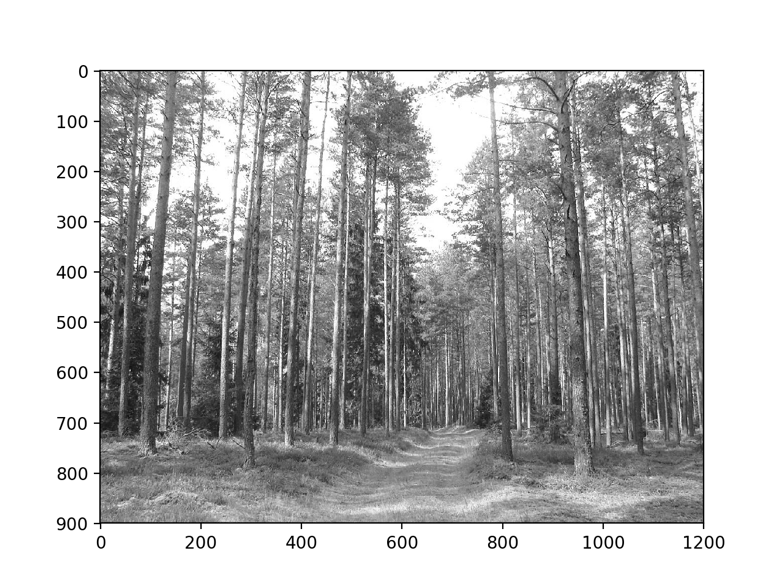 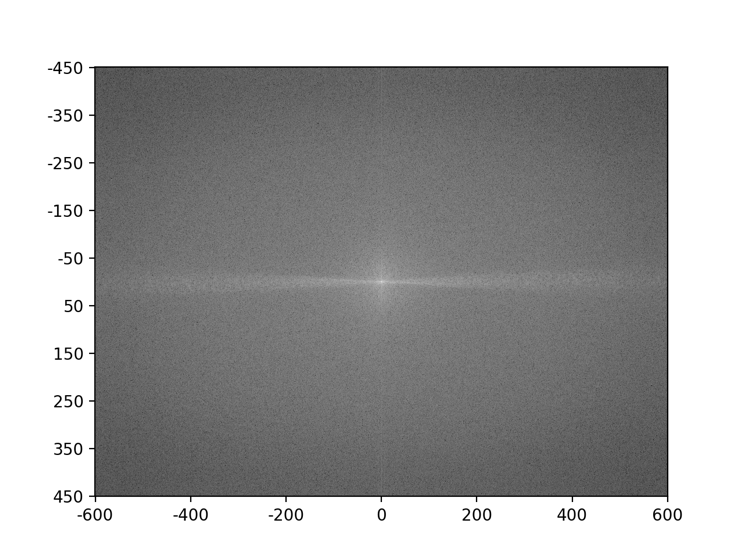 17
Why Fourier transforms?
Think of image in terms of low and high frequency information
Low frequency: large scale structure, no details
High frequency: fine structure
18
Why Fourier transforms?
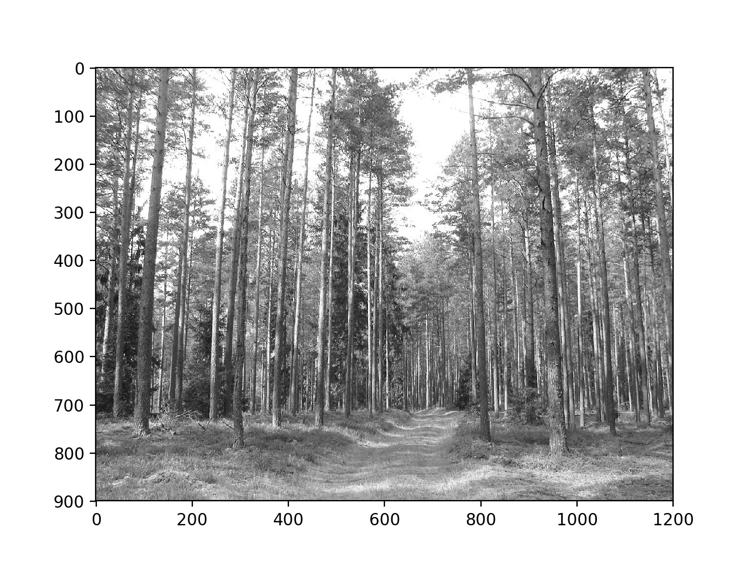 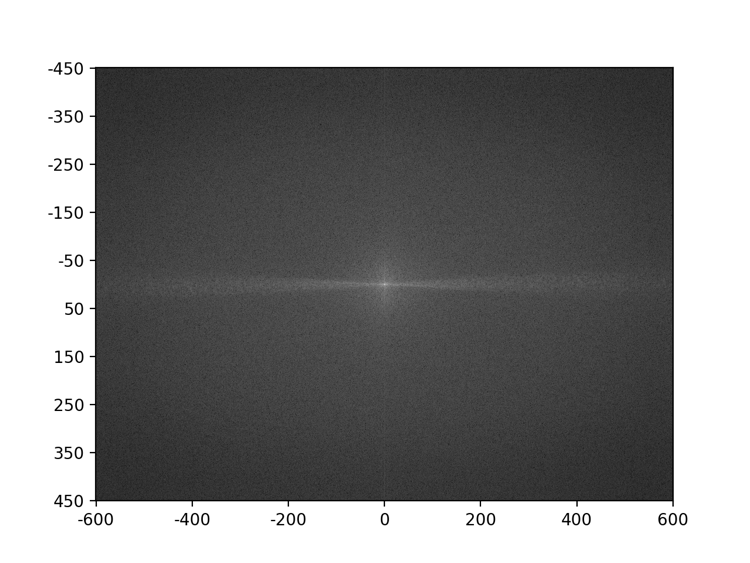 19
What if we zero out all high y-frequency components?
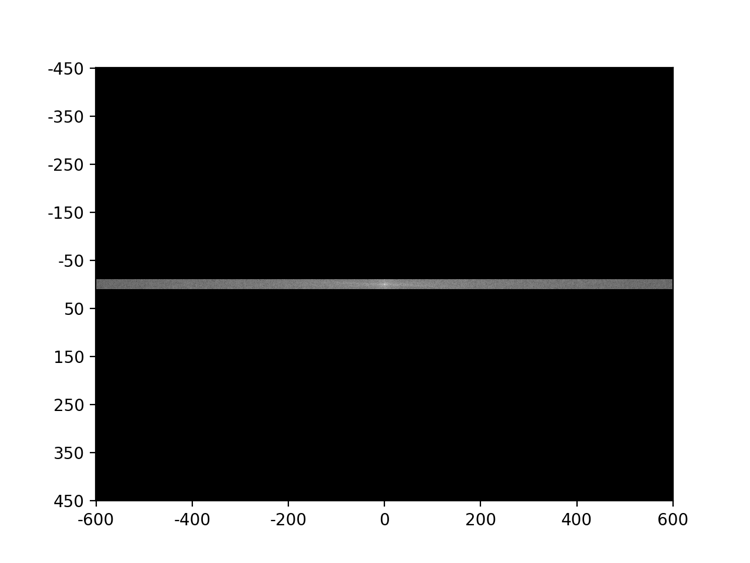 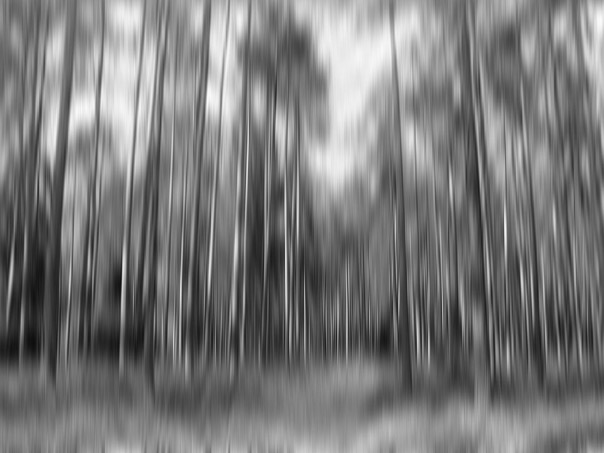 20
What if we zero out all high frequencies?
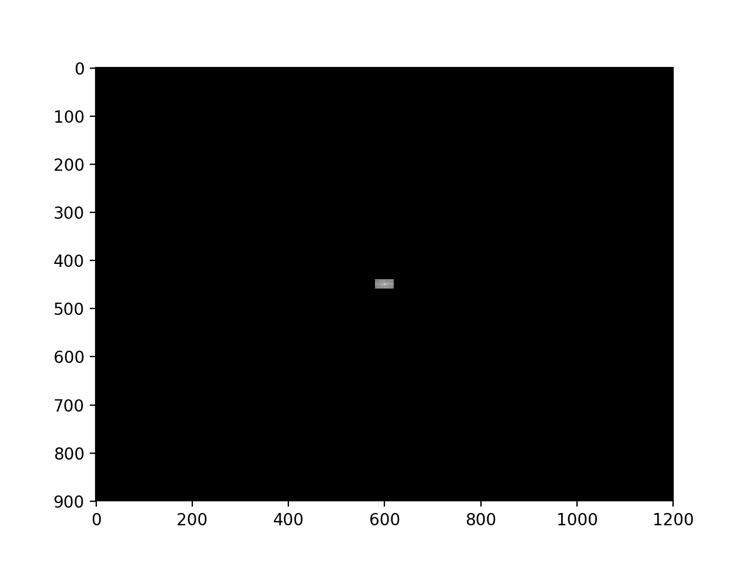 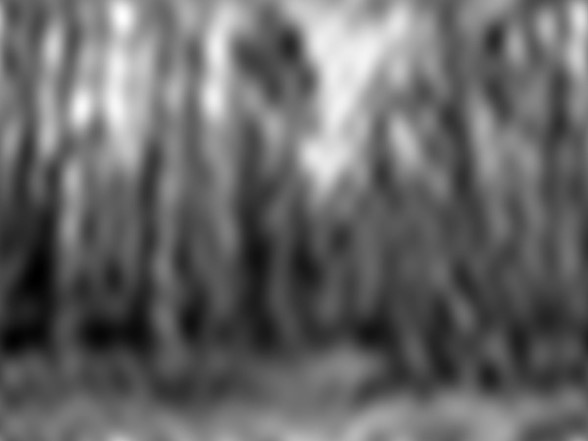 Removing high frequency components looks like Gaussian / mean filtering. Is there more to this relationship?
21
Dual domains
Image: Spatial domain

Fourier Transform: Frequency domain
Amplitudes are called spectrum

For any transformations we do in spatial domain, there are corresponding transformations we can do in the frequency domain
And vice-versa
Spatial Domain
22
Dual domains
23
Fourier transform (Power spectrum)
Filter
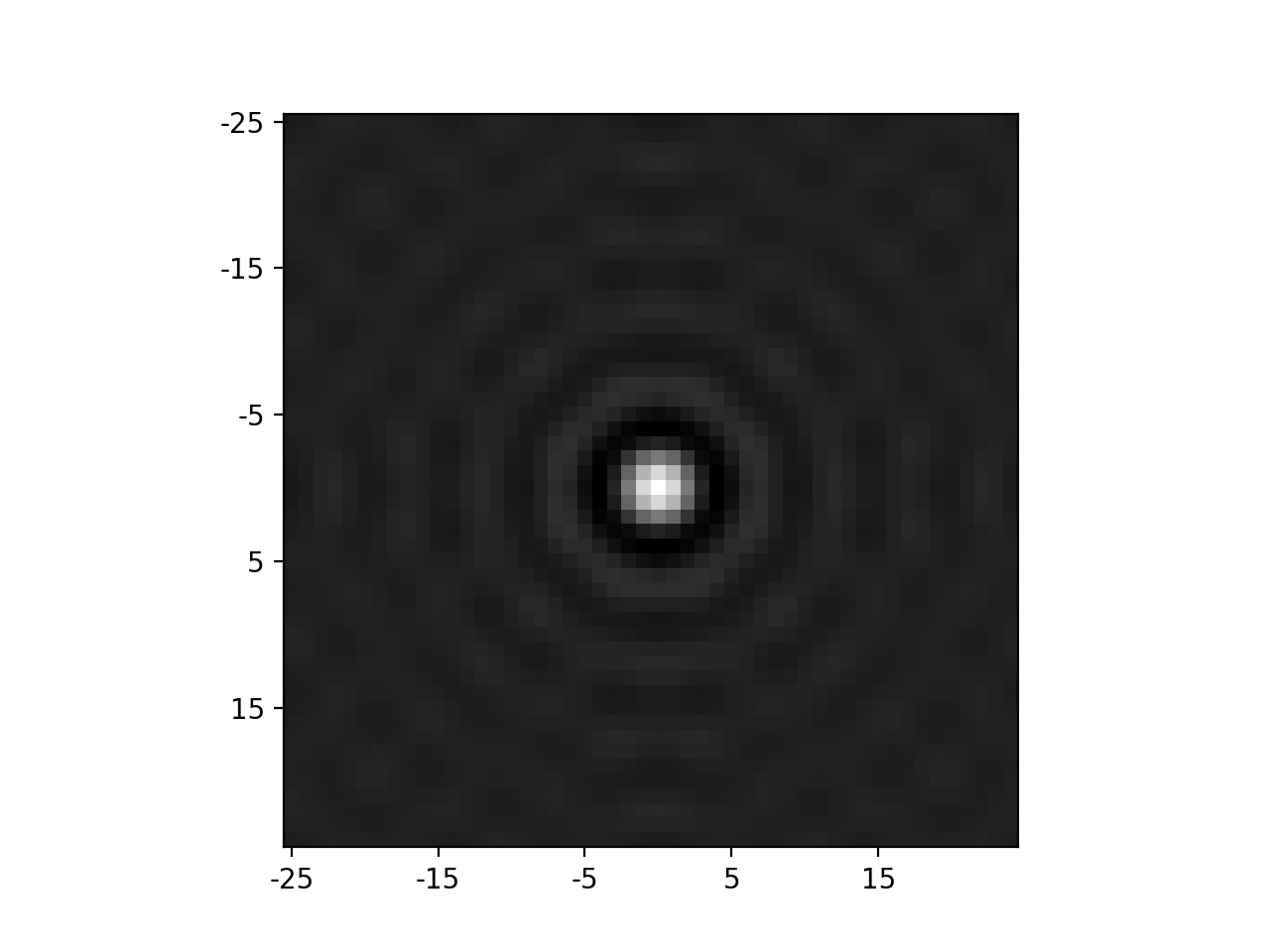 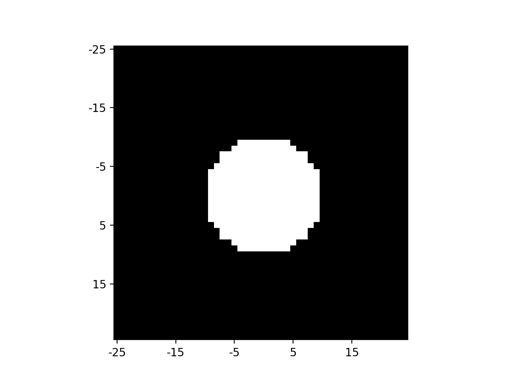 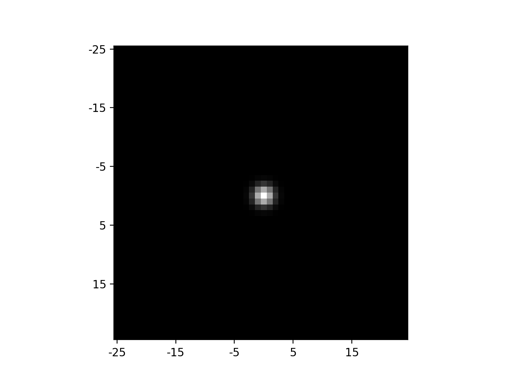 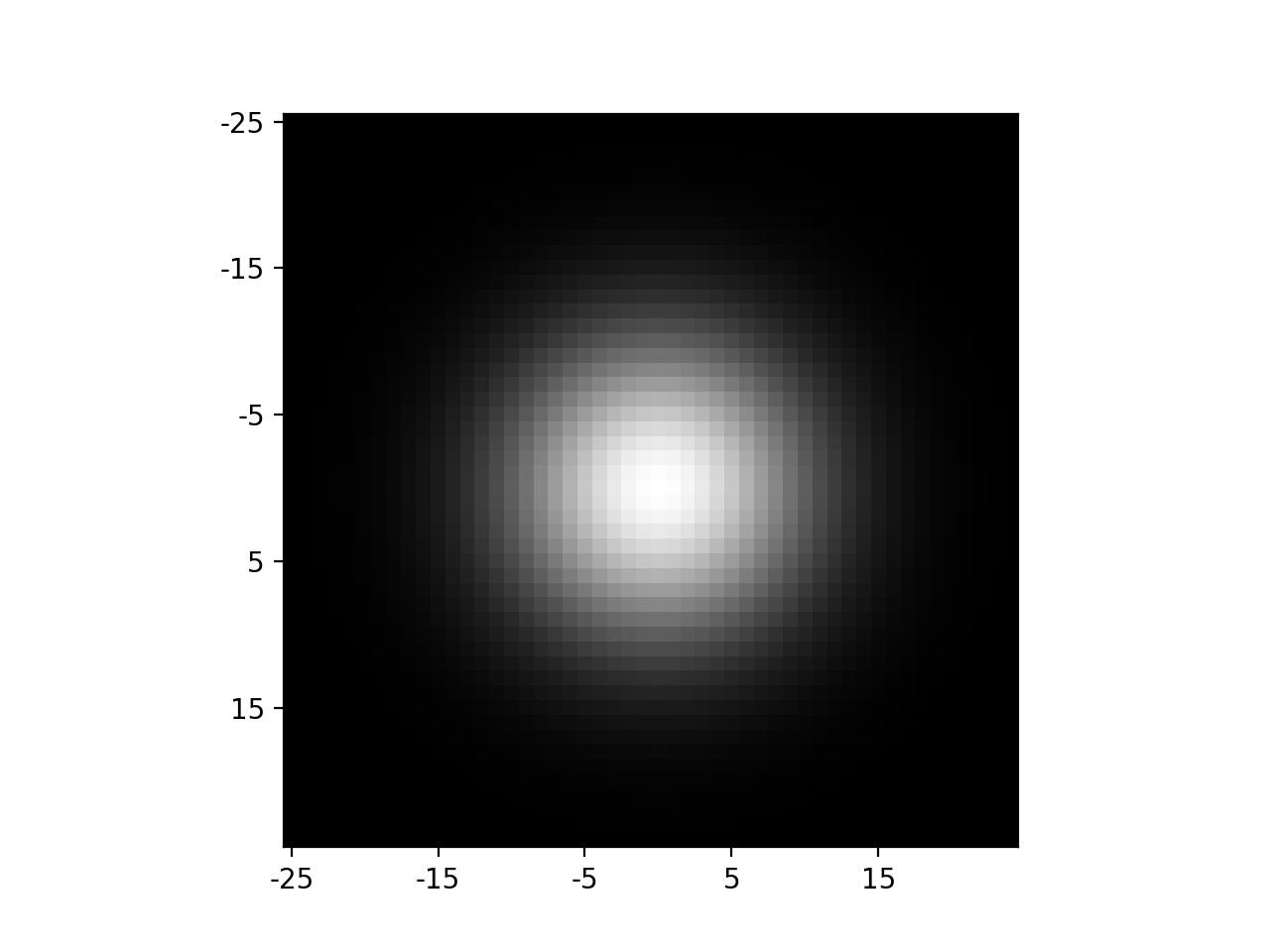 24
Fourier transform (Power spectrum)
Filter
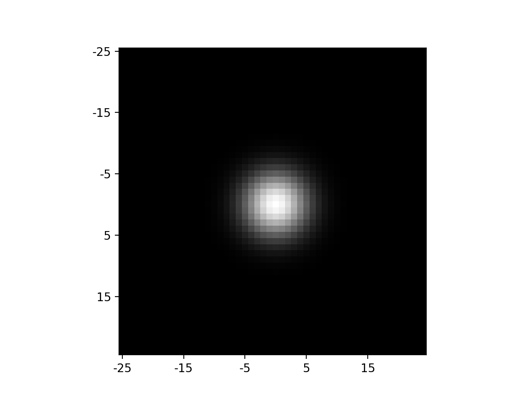 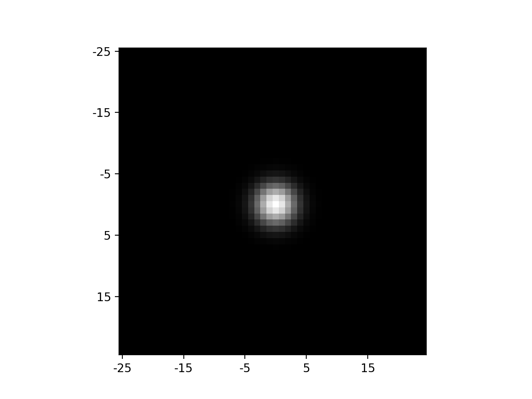 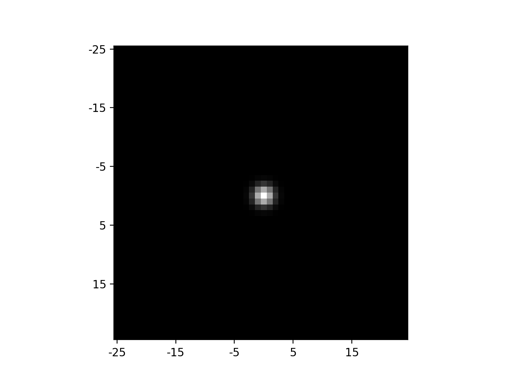 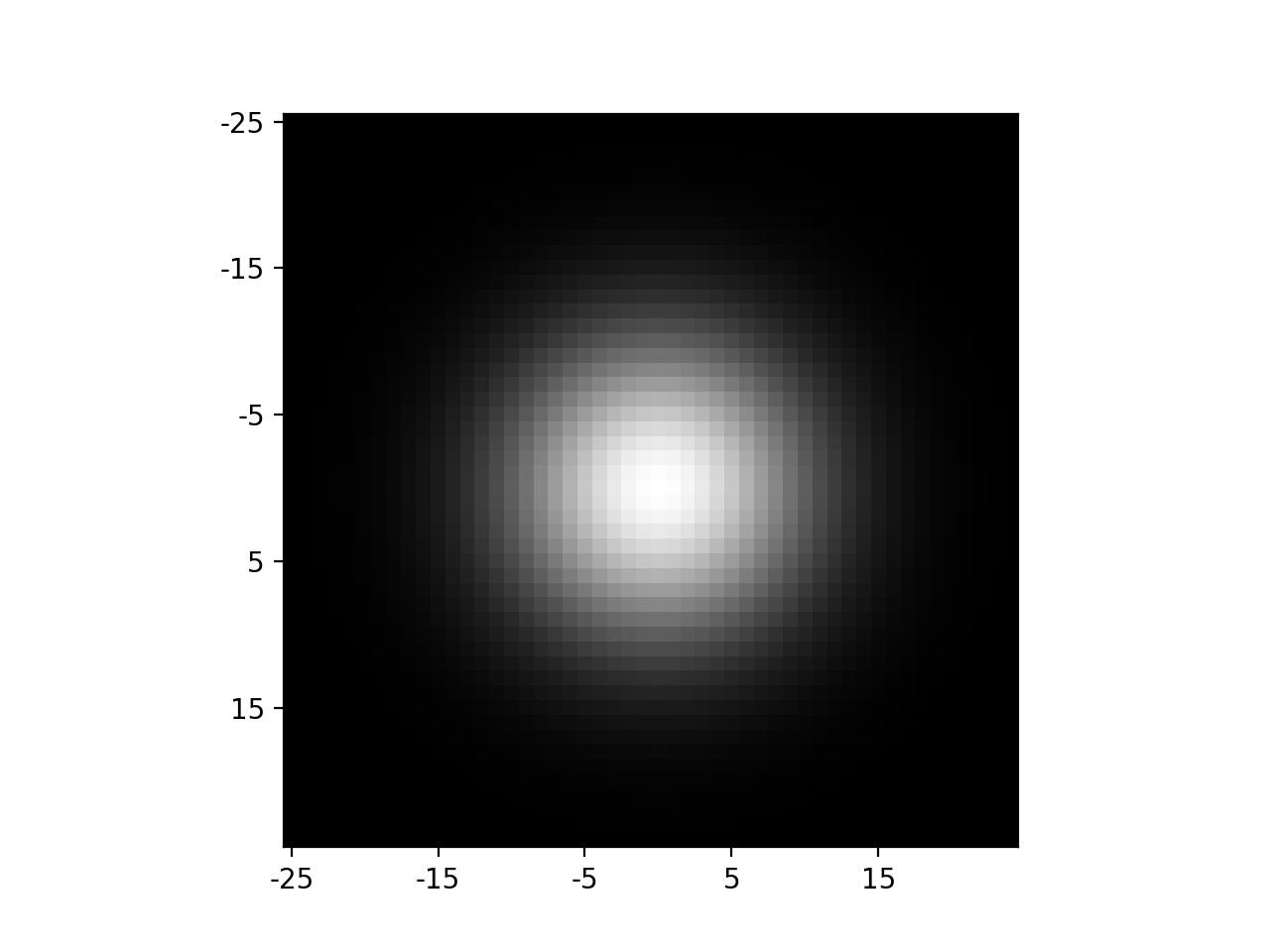 25
Gaussian filtering
Fourier transform of a Gaussian is another Gaussian!
So convolving with a Gaussian in spatial domain = multiplying with Gaussian in frequency domain
High frequencies get zeroed out
Higher the standard deviation in spatial domain = lower the std in frequency domain
More frequencies get zeroed out.
26